Review Game
What’s on the ppt?
Chapters 1 - 3
‘What’s on the ppt?’ Rules
2 Teams are Competing
1 Teammate will have his / her back turned to the ppt
Teammates will have 30 seconds to try to describe what is on the ppt, but YOU CAN’T SAY ANY OF THE WORDS ON THE PPT
If the Teammate can guess what’s on the ppt, your team get’s a point!
Whoever ends with the most points wins!
Example
The word is ‘North America’





Teammates can not say ‘North’ or ‘America’
Also, no rhyming or starts with ‘N’
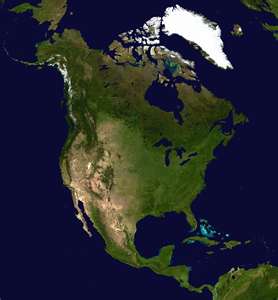 Africa
Islam
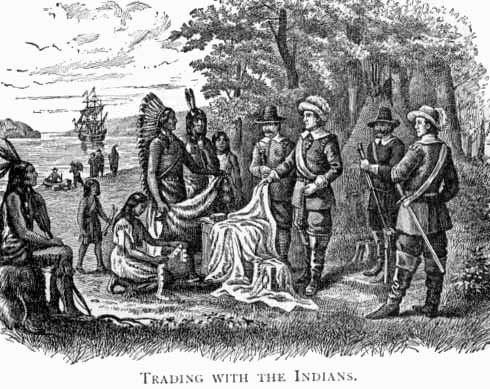 Diverse Geography
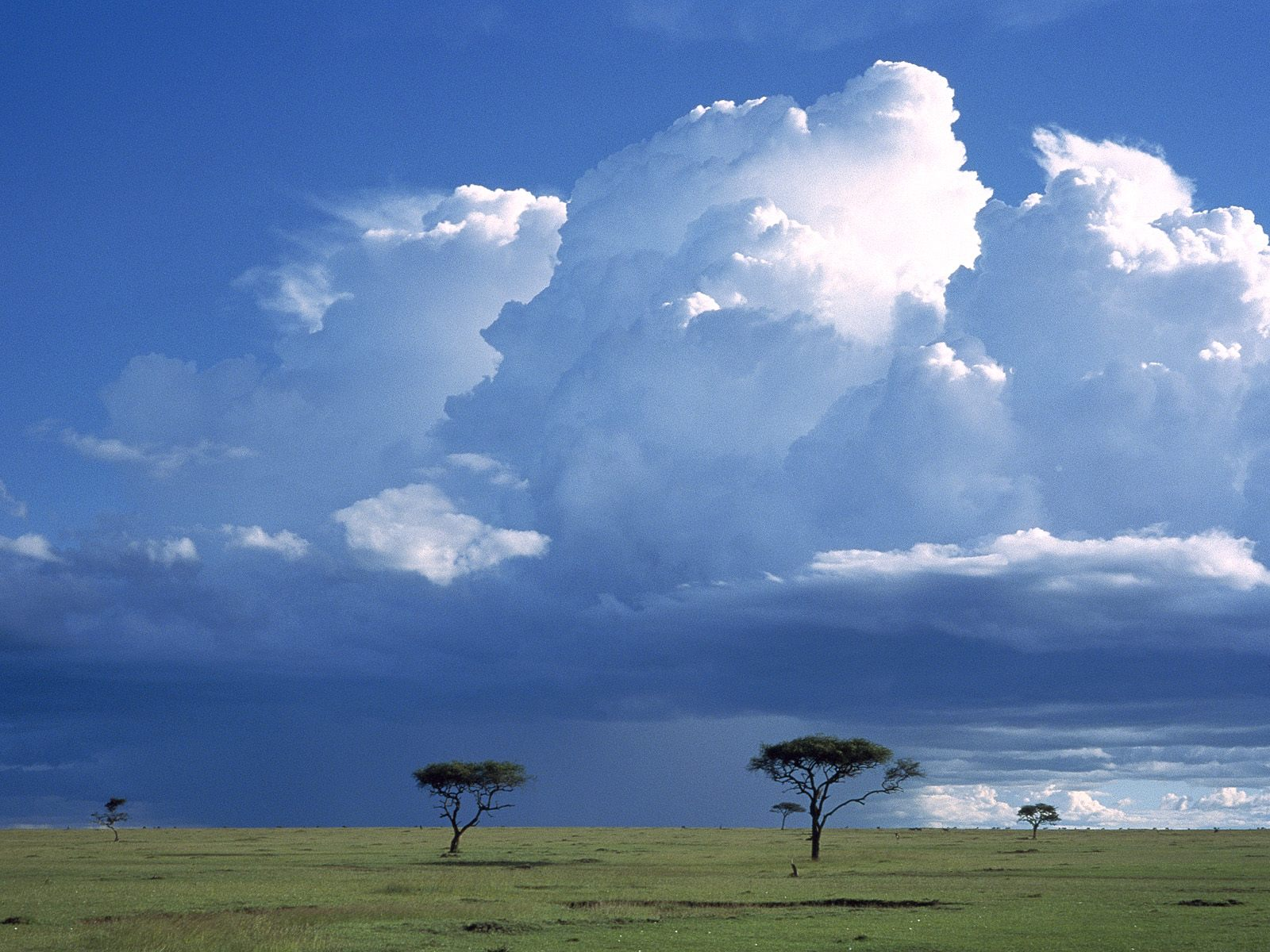 European Exploration
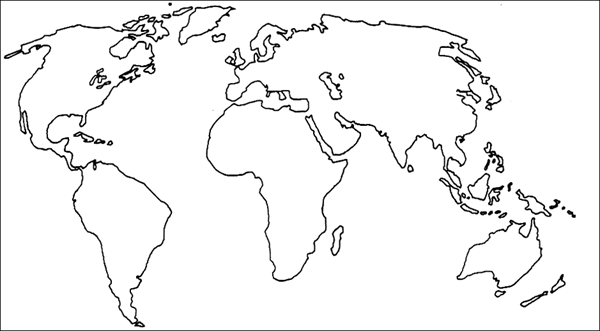 Local Religion
Ancient Egypt
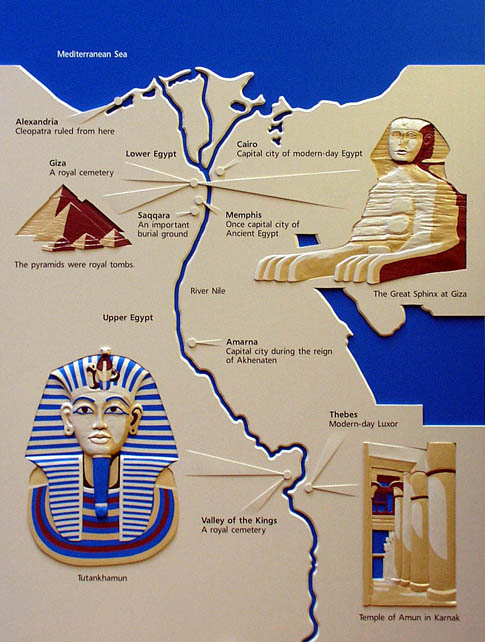 Chattel Slavery
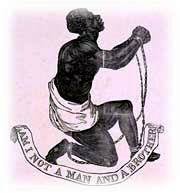 Matrilineal
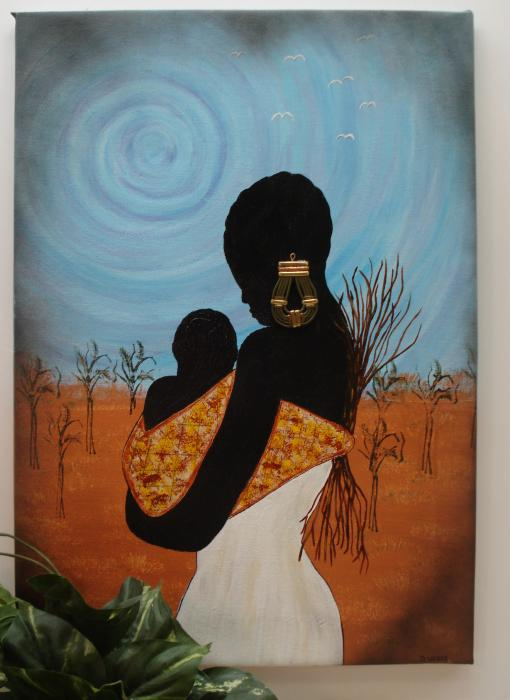 Triangular Trade Systems
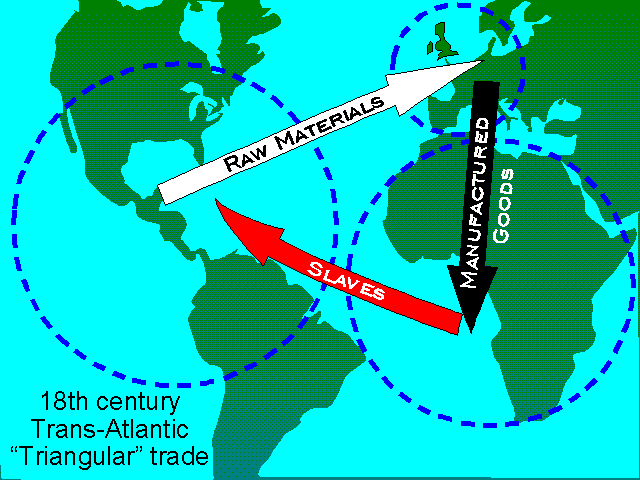 Patrilineal
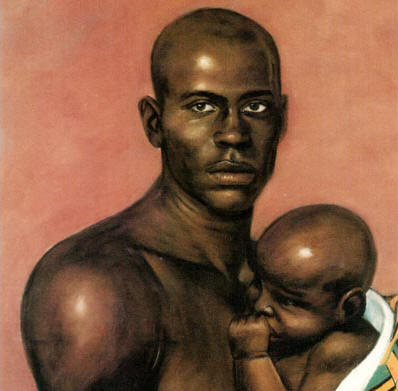 Atlantic Slave Trade
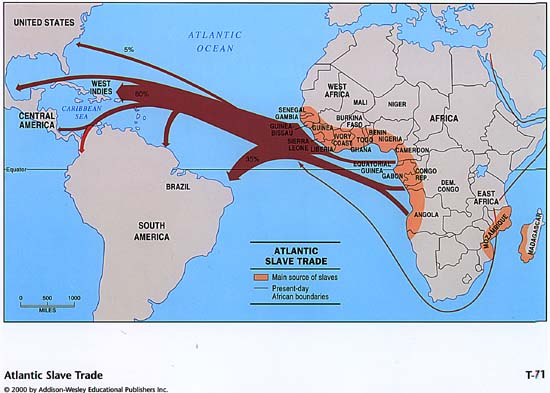 Factories
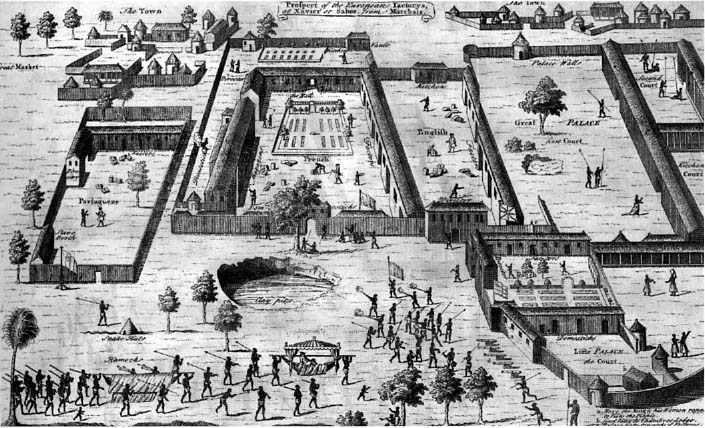 Middle Passage
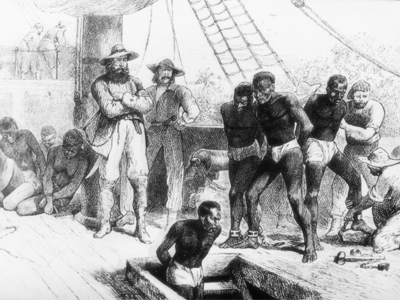 Planters
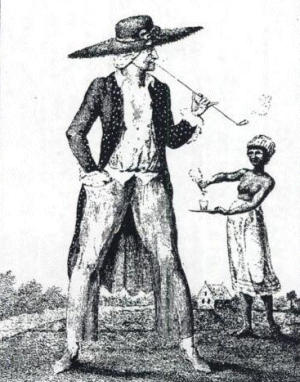 Seasoning
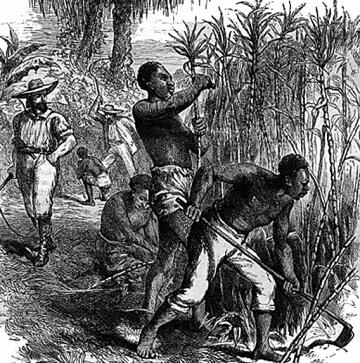 Great Awakening
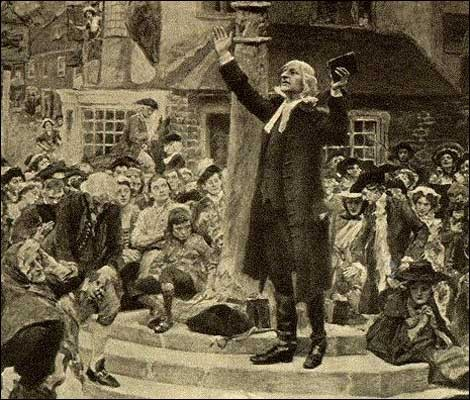 Miscegenation
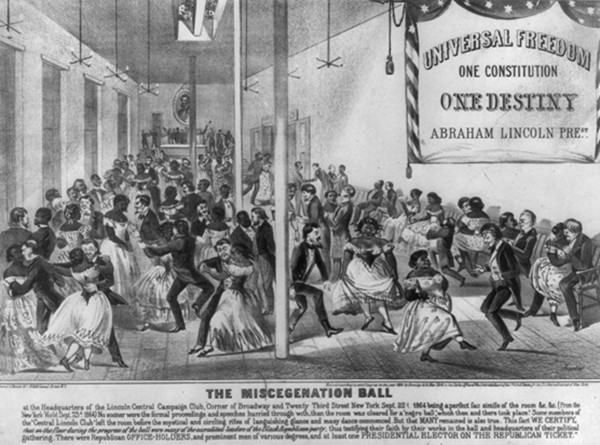 Mulattoes
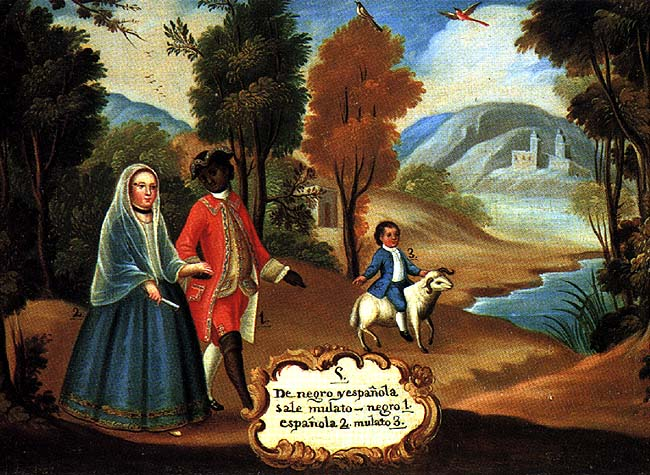 Gang System
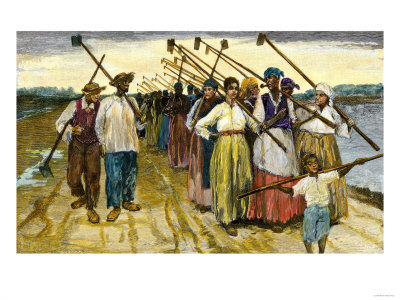 Drivers
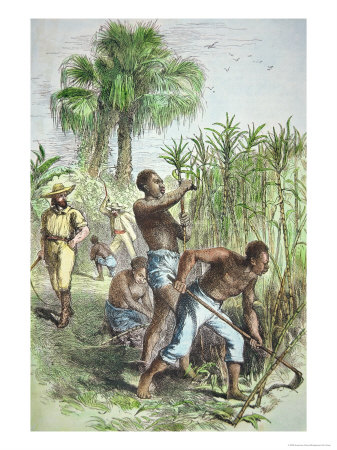 African-American Culture
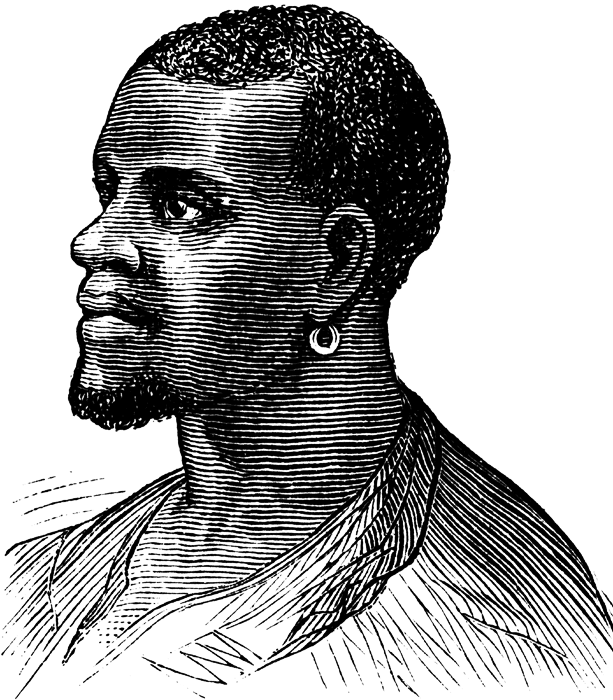 Plantation
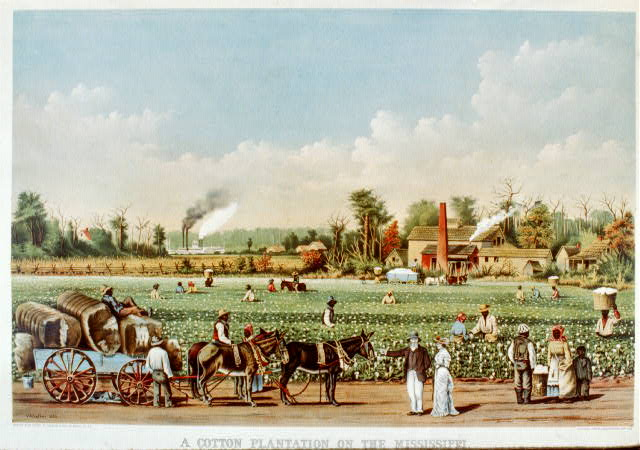 West Africa
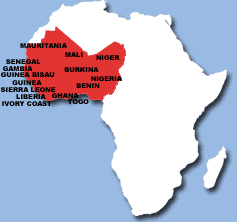 Wealthy Trade Networks
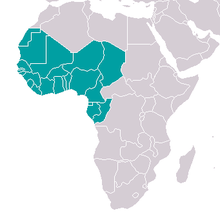 Agricultural Slaves
Resistance to Slavery